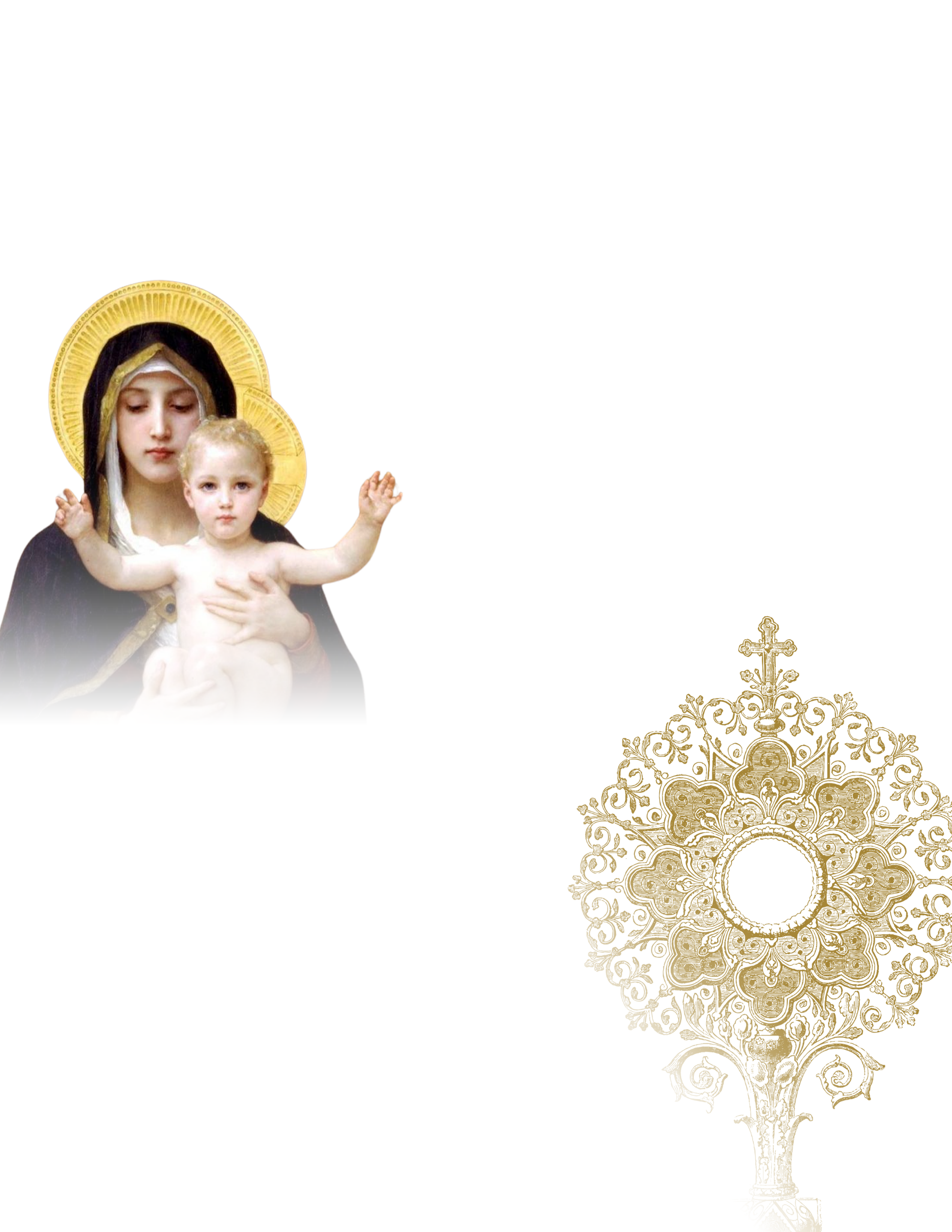 DO WHATEVER HE TELLS YOU
SATURDAY, OCTOBER 5, 2024
St. Mary Church, Location
(999) 999-9999
7:00 p.m. Opening Mass
Followed by Adoration
EUCHARISTIC 
ROSARY CONGRESS
SUNDAY, OCTOBER 6, 2024
St. Joseph Church, Location
(999) 999-9999
7:00 p.m. Opening Mass
Followed by Adoration
OCTOBER 5 – 11, 2024
MONDAY, OCTOBER 7, 2024
St. Juan Diego Church, Location
(999) 999-9999
7:00 p.m. Opening Mass
Followed by Adoration
St. Joseph Church
123 Example Street
City, ST 12345
TUESDAY, OCTOBER 8, 2024
St. Alphonsus Church, Location
(999) 999-9999
7:00 p.m. Opening Mass
Followed by Adoration
WEDNESDAY, OCTOBER 9, 2024
St. Padre Pio Church, Location
(999) 999-9999
7:00 p.m. Opening Mass
Followed by Adoration
October 5: Opening Mass 6pm
October 6 – 11: Daily Mass 9am
October 11: Closing Mass 6pm
THURSDAY, OCTOBER 10, 2024
St. Leo Church, Location
(999) 999-9999
7:00 p.m. Opening Mass
Followed by Adoration
SIGN UP FOR 
AN HOUR AT:
www.WebsiteExample.com
FRIDAY, OCTOBER 11, 2024
St. Mary Church, Location
(999) 999-9999
7 p.m.  Closing Mass
FOR MORE INFORMATION:
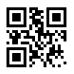 TO SIGN UP FOR AN HOUR:
Email:
Phone:
Web Address:
John Smith johnsmith@gmail.com
123-456-7890
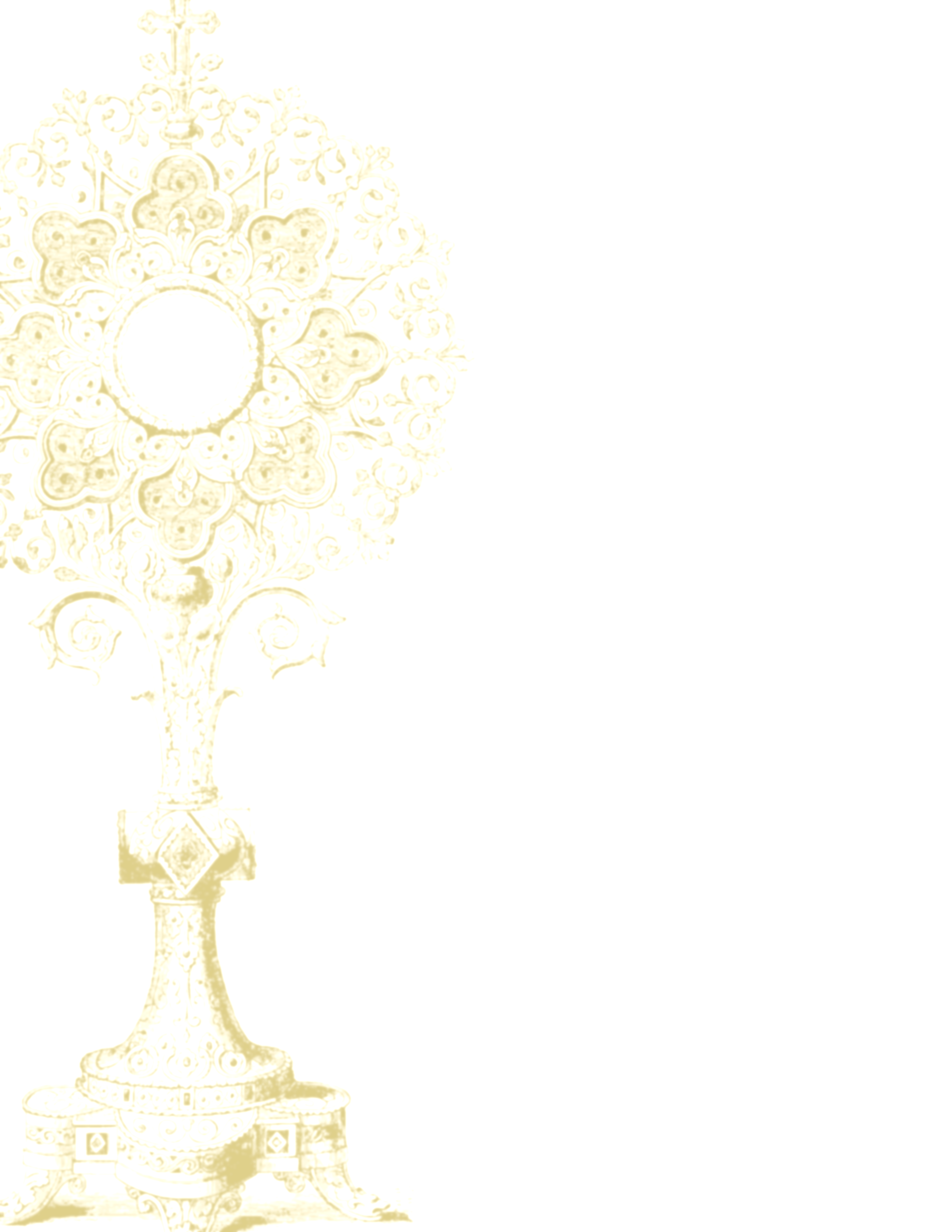 DO WHATEVER HE TELLS YOU
EUCHARISTIC 
ROSARY CONGRESS
OCTOBER 5 – 11, 2024
EUCHARISTIC ADORATION

(Provide details, when and where adoration takes place)
HOLY ROSARY – EVERY HOUR ON THE HOUR

Rosary binders or booklets are provided with all the prayers and mediations (provide any additional details)
SPECIAL EVENTS OR ADDED CONFESSION TIMES

(Provide details for Confession, processions, or any special Masses or speakers.)
SIGN UP FOR 
AN HOUR AT:
FOR MORE INFORMATION:
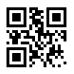 John Smith johnsmith@gmail.com
123-456-7890
www.WebsiteExample.com